Практика страхования урожая сельхозкультур с господдержкой: как правильно организовать взаимодействие со страховой компанией
Мухарбий Борануков
Исполнительный директор НСА
25 февраля 2021 г.
Москва - Смоленск
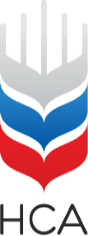 Члены НСА
С 2016 года только члены НСА могут осуществлять с/х страхование с господдержкой
2
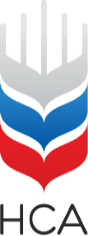 Единые правила страхования
С Правилами сельскохозяйственного страхования можно ознакомиться на  официальном сайте НСА www.naai.ru .
3
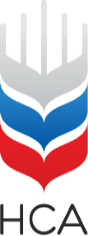 Страховые риски
Атмосферная засуха  
Почвенная засуха  
Суховей 
Заморозки  
Вымерзание  
Выпревание 
Градобитие  
Пыльная буря  
Ледяная корка 
Половодье  
Переувлажнение почвы 
Наводнение
Подтопление
Паводок
Оползень 
Сильный ветер 
Ураганный ветер 
Землетрясение 
Лавина  
Сель 
Природный пожар 
Эпифитотия
24. сильный ливень
25. сильный или продолжительный дождь
26. раннее появление или установление снежного покрова
27. промерзание верхнего слоя почвы
28. Нарушение электро-, тепло-, водоснабжения в результате стихийных бедствий (для культур, выращиваемых в  защищенном грунте или на мелиорируемых землях)
По желанию агрария можно застраховаться от воздействия одного, нескольких или всех рисков
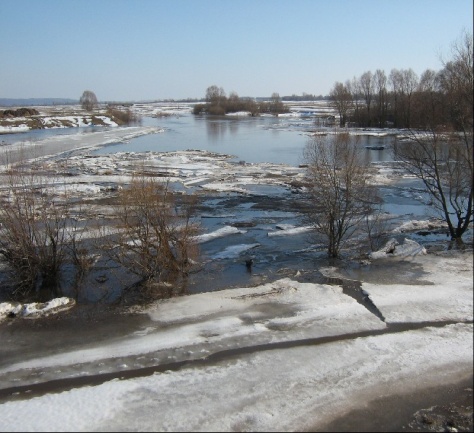 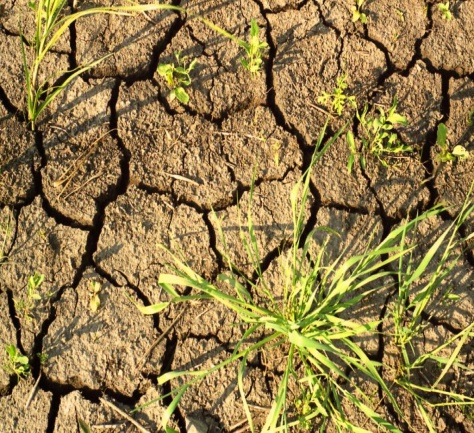 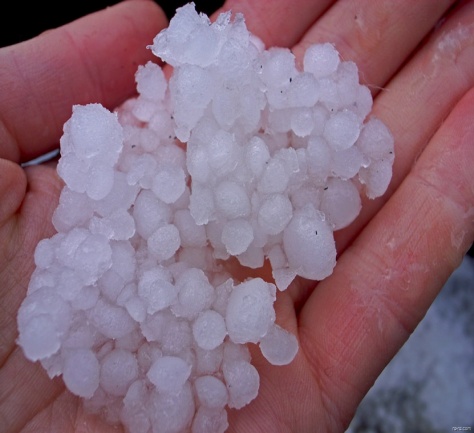 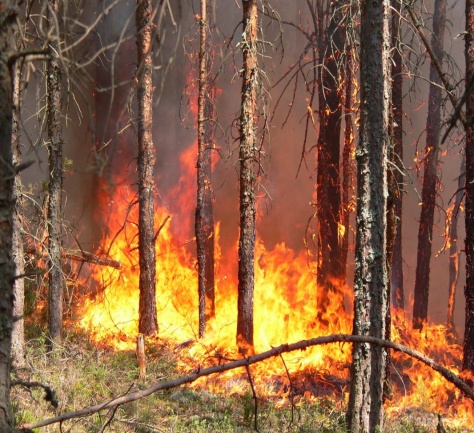 4
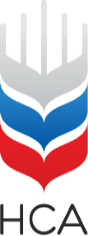 Базовый документ: заявление на страхование
Заявление на страхование – ключевой обязательный документ, необходимый для заключения договора страхования.
Ответственность за достоверность сведений, указанных в заявлении, несет аграрий.
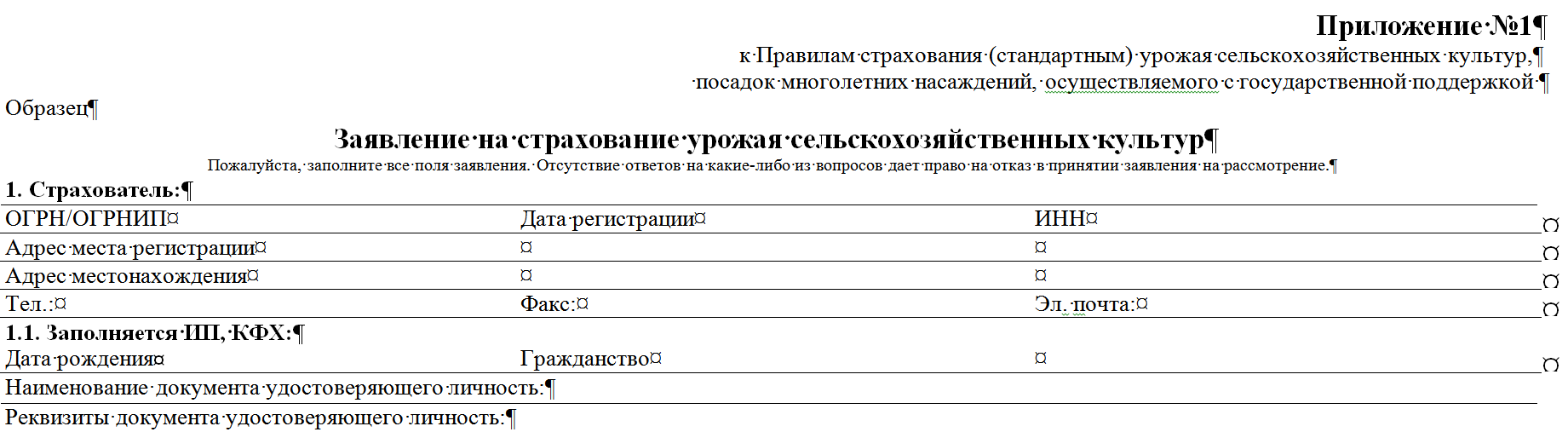 НСА Рекомендует: 
Максимально внимательно отнестись к заполнению заявления.
При наличии вопросов – уточнить у Страховщика
5
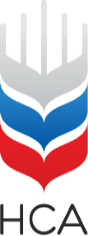 На что обратить особое внимание при заполнении заявления?
6
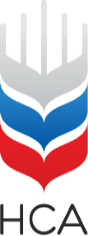 На что обратить особое внимание при заполнении заявления?
7
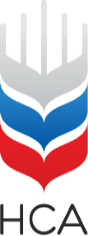 Какие документы необходимы для заключения договора?
Страховщик вправе дополнительно к заявлению запросить документы, характеризующие степень страхового риска (п. 7.2.3. Правил )
8
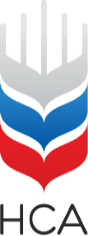 Какие основные требования к договору страхования определены Законом?
9
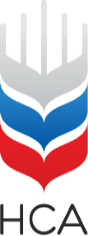 С какого момента страховая компания несет ответственность?
Период страхования – период, в течение которого события относятся к страховым, то есть к событиям, убытки в результате которых возмещаются страховщиком при наступлении страхового случая.
защищено страхованием!
не защищено страхованием!
не более 15 дней
Наводнение
Наводнение
Период выращивания с/х культуры
Уплата 1-го взноса
Посев
Заключение договора
Уборка
Период страхования начинается с даты уплаты первого страхового взноса в полном объеме.
10
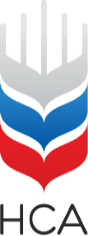 Как выбрать оптимальную программу страхования?
3
2
1
При выборе программы страхования аграрий должен учесть: 
Актуальные для него риски
Потребности в защите - какой размер ущерба он может оставить на собственном удержании
 Финансовые возможности
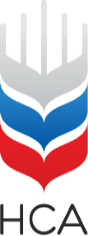 Как выбрать оптимальную программу страхования?
Пример расчета на 1 га
НСА рекомендует стоимость страхования оптимизировать за счет применения безусловных франшиз и страховых сумм
**При страховании отдельных рисков, страховая выплата будет осуществлена только в случае наступления указанных рисков
*Страховой тариф приравнен к ставке субсидирования
12
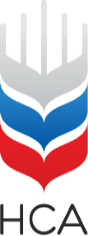 Как определяется страховая выплата?
Страховым случаем признается снижение урожая по сравнению с запланированным в результате событий, предусмотренных договором страхования
Расчет размера убытка: 

(30 ц – 10 ц) * 1 500 руб./ц = 30 000 руб.
Расчет размера выплаты: 

30 000 руб. – 4 500 руб. = 25 500 руб.
13
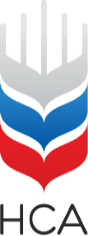 На что обратить внимание в период действия договора страхования?
14
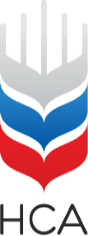 «Скрипты» по урегулированию убытков
В 2019 году НСА были разработаны и утверждены рабочей группой Банка России с участием Минсельхоза и Минфина «Скрипты» по урегулированию убытков, которые описывают подробный алгоритм действий агрария и страховщика при наступлении убытка.
Скрипты должны обязательно выдаваться аграрию при заключении договора.
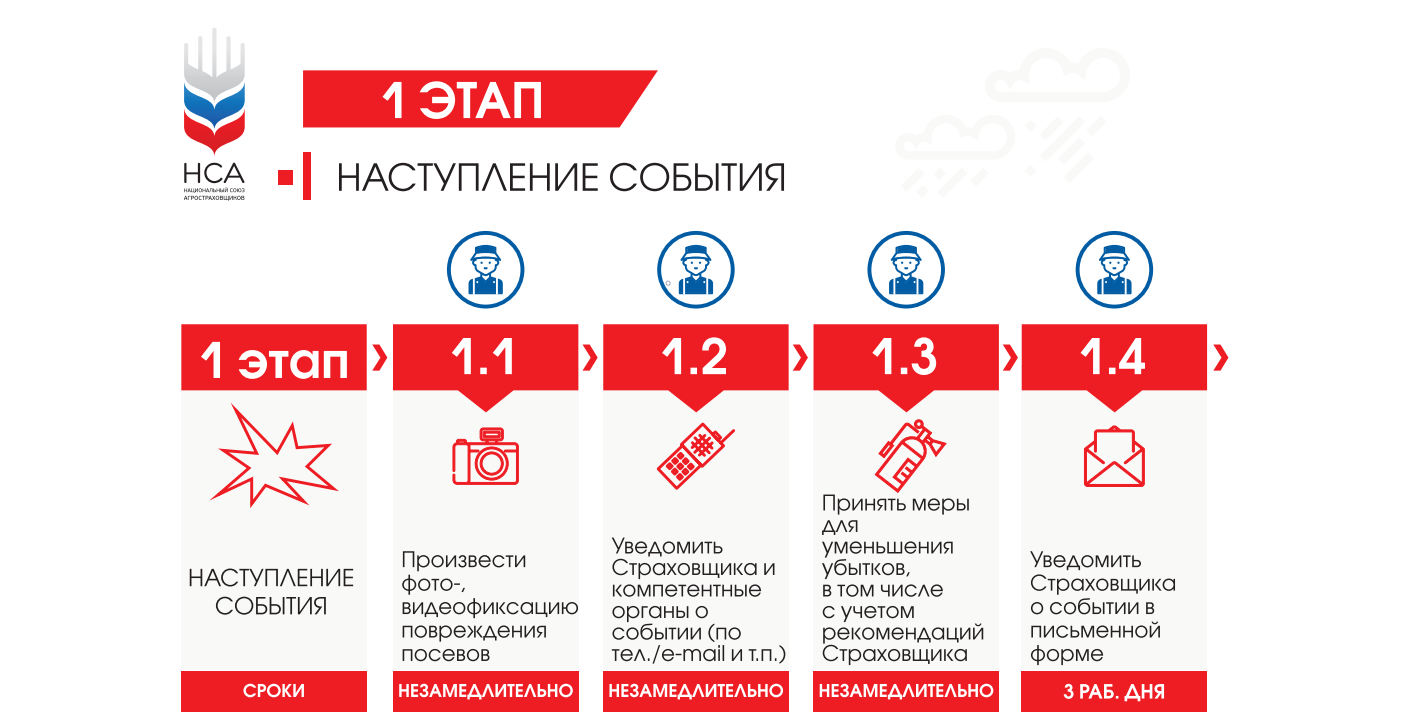 15
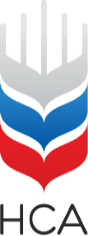 «Скрипты» по урегулированию убытков
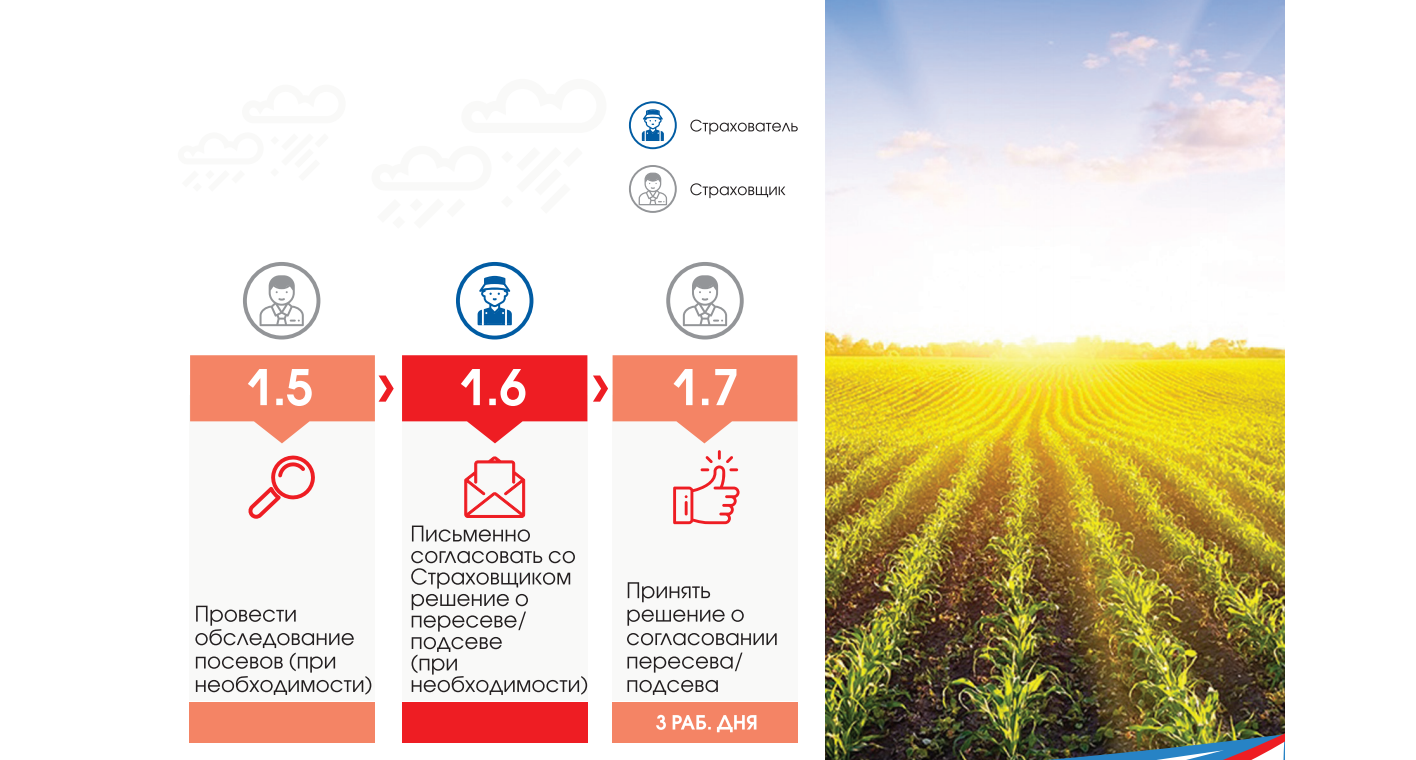 16
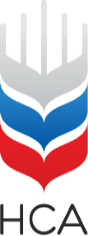 «Скрипты» по урегулированию убытков
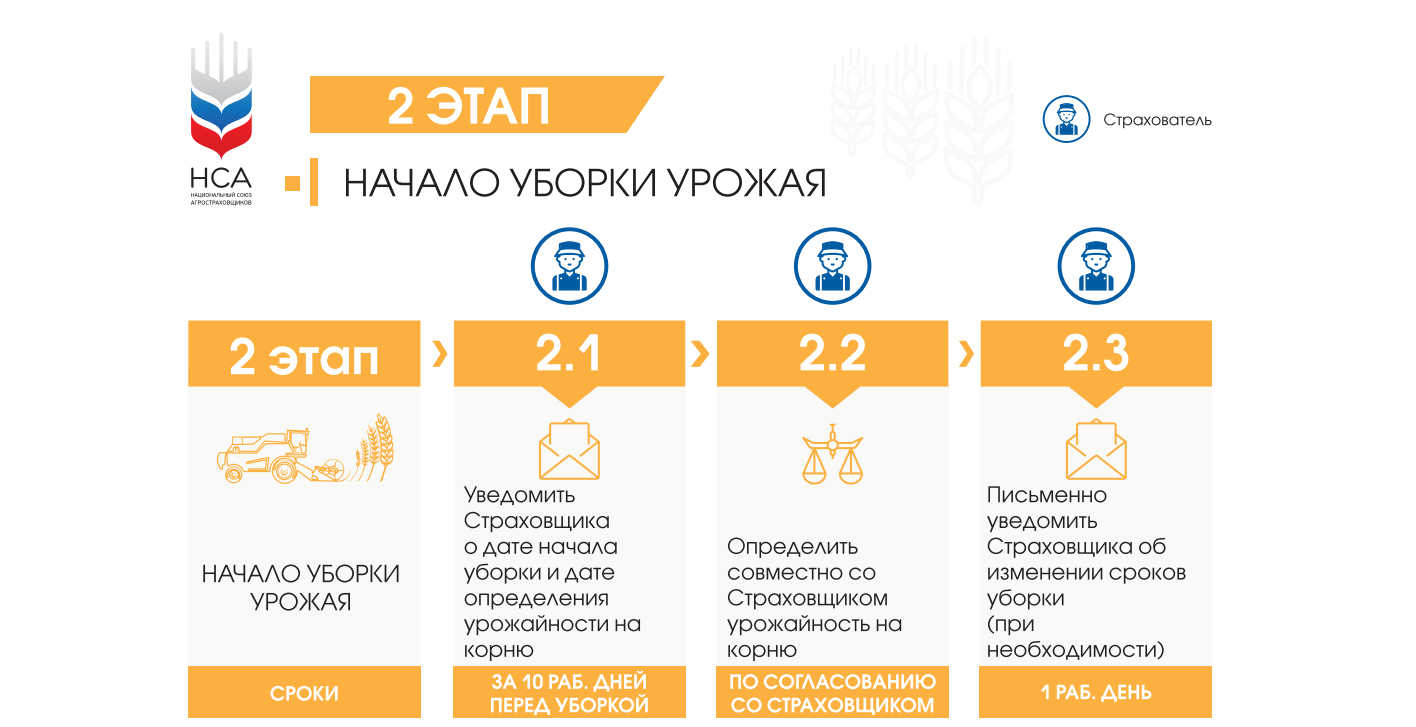 17
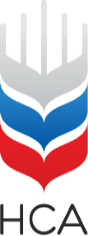 «Скрипты» по урегулированию убытков
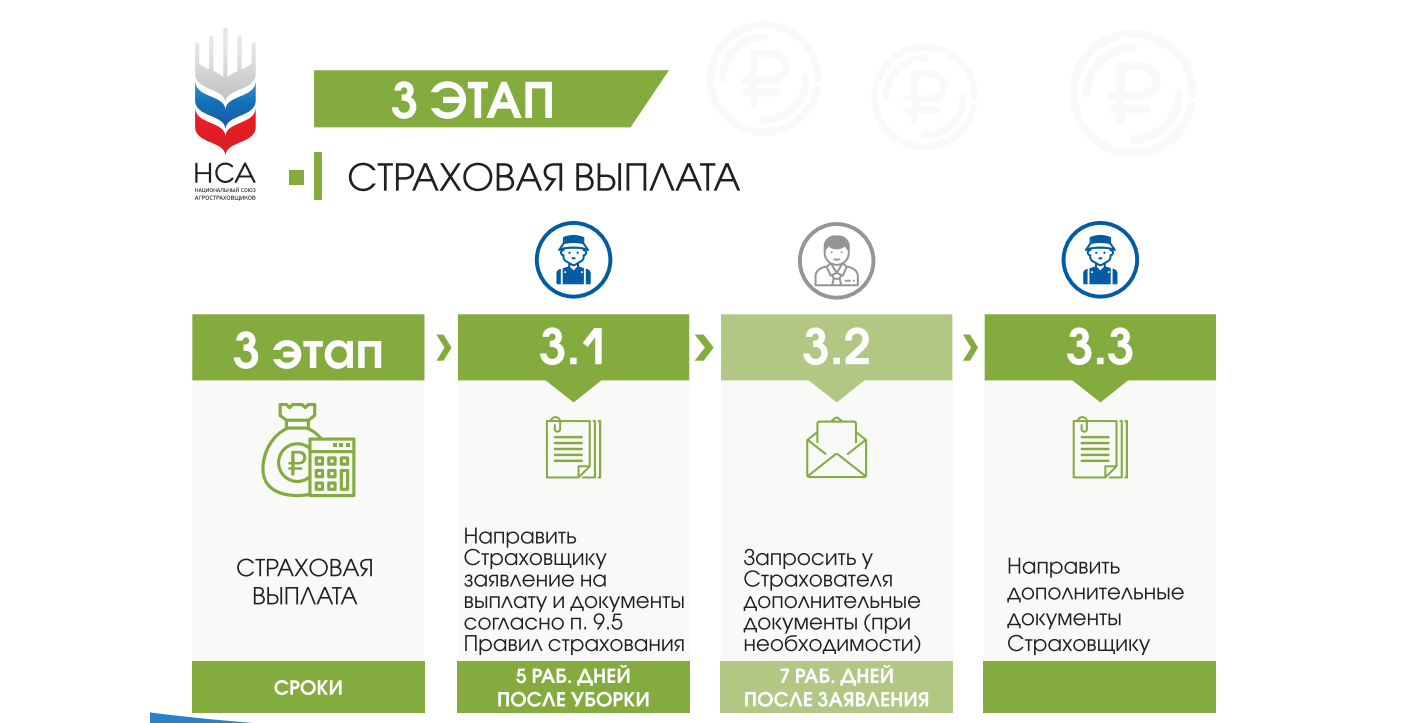 18
Какие обязательные документы необходимы для получения страховой выплаты?
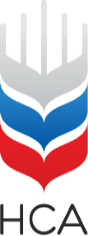 19
Анализ метеорологической ситуации  по районам Смоленской области
Абсолютные   показатели влаги в почве  на  23   февраля  2021 года.
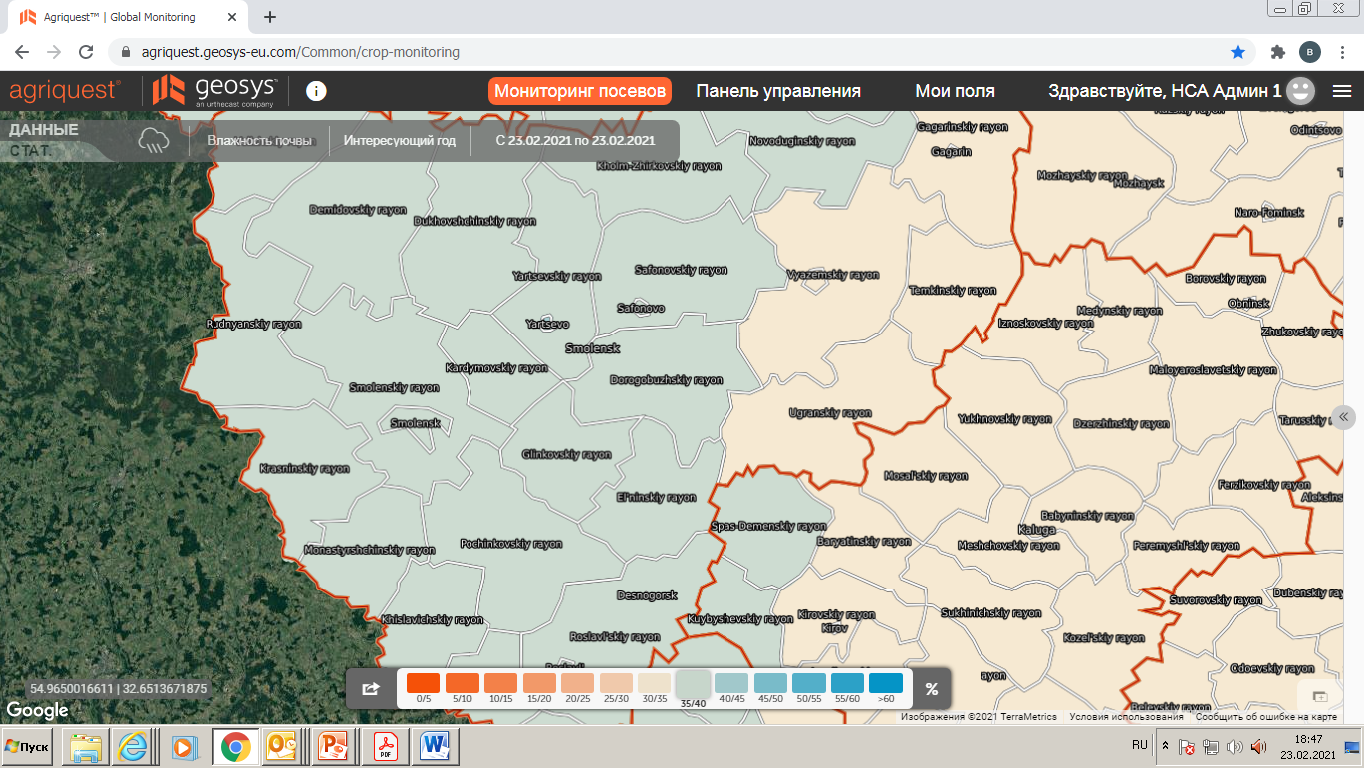 На большей части территории Смоленской  области  уровень влаги в почве на текущую дату  составляет 35-40%, что соответствует норме для оптимального развития сельскохозяйственных культур.  На юге и юго-востоке   этот показатель чуть ниже и составляет 30 - 35%.
Анализ метеорологической ситуации  по районам Смоленской области
Высота снежного покрова   в период с 13  по 22  февраля 2021 года.
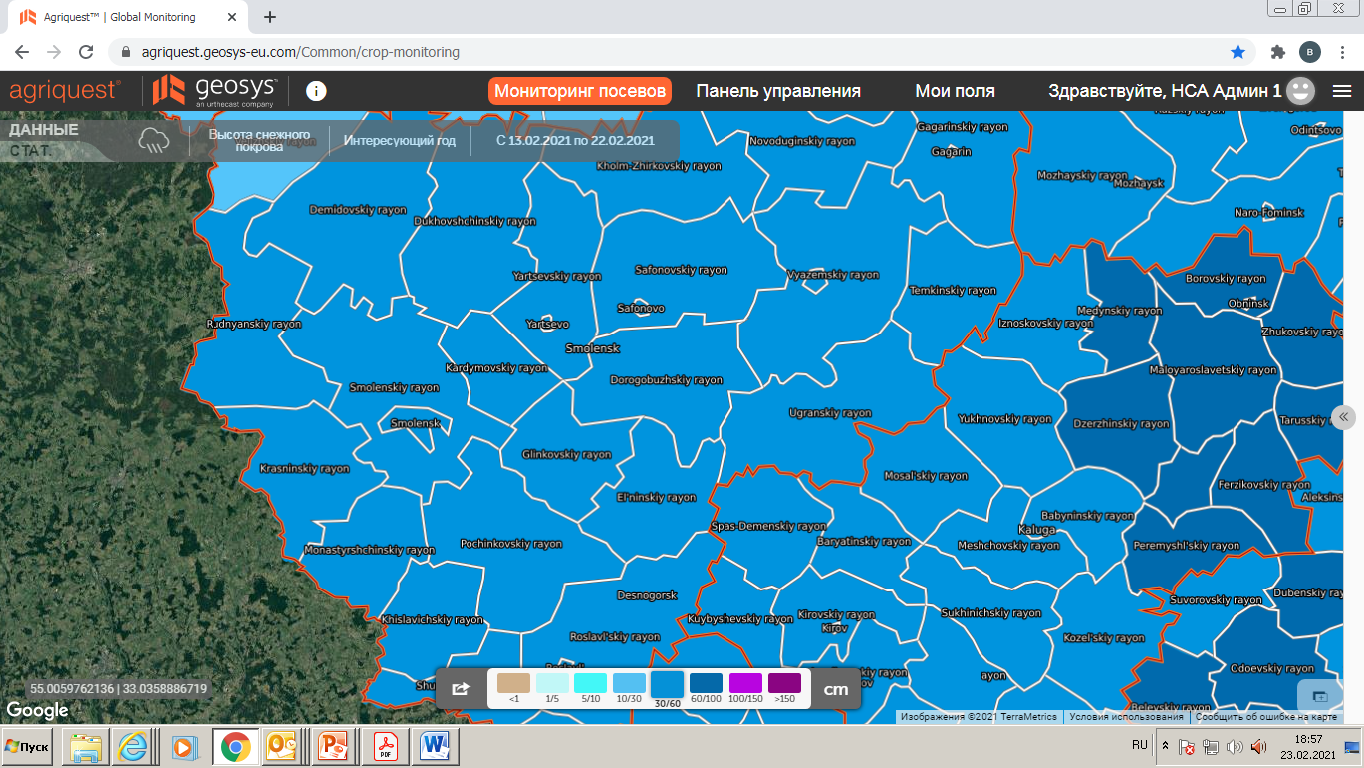 За последние 10 дней на всей территории Смоленской области отмечалась  высота снежного покрова выше 30 см.
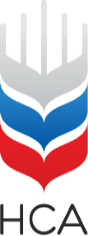 Спасибо за внимание!
Национальный союз агростраховщиков
Тел/факс +7 (495) 782-04-99

info@naai.ru
www.naai.ru
22